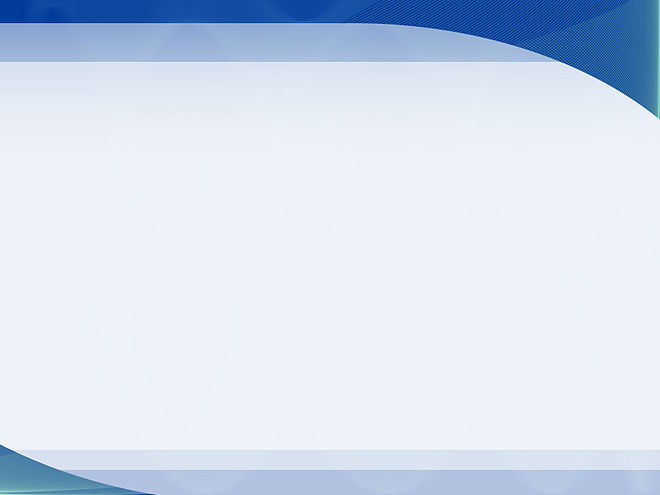 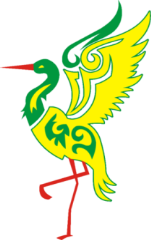 Муниципальное  дошкольное  образовательное учреждение
 «Детский сад № 12»
Эффективное управление 
дошкольным образовательным
 учреждением через развитие 
социального партнерства
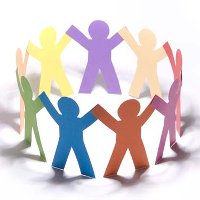 Основная задача партнёрства — помочь друг другу преодолеть себя ради третьего, которое будет следствием данного партнерства.
                                                    /Вадим Демчог/
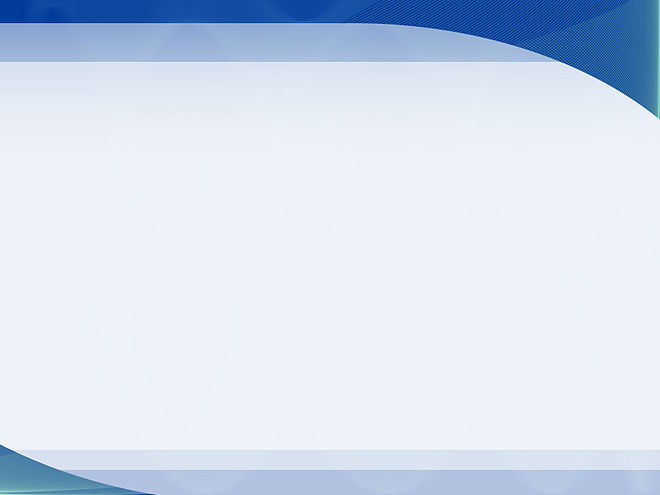 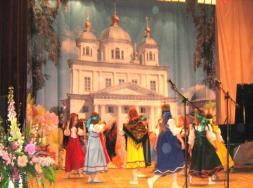 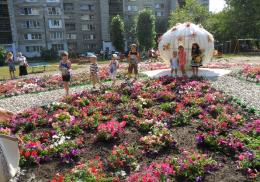 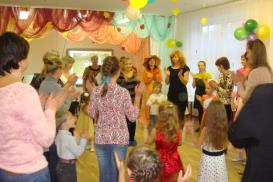 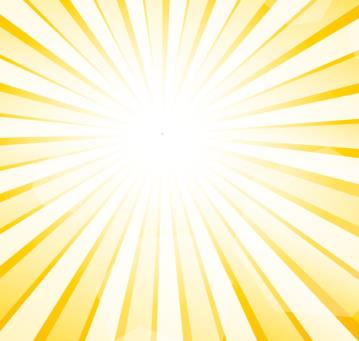 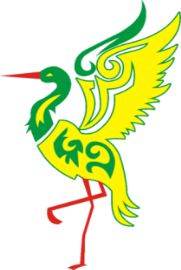 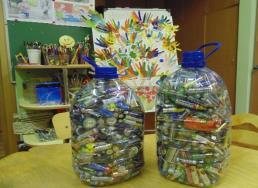 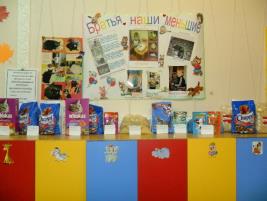 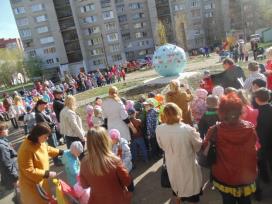 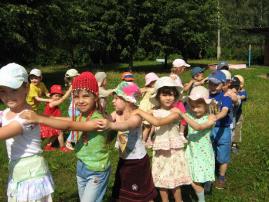 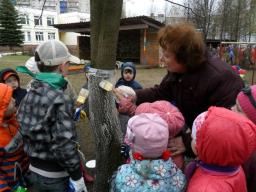 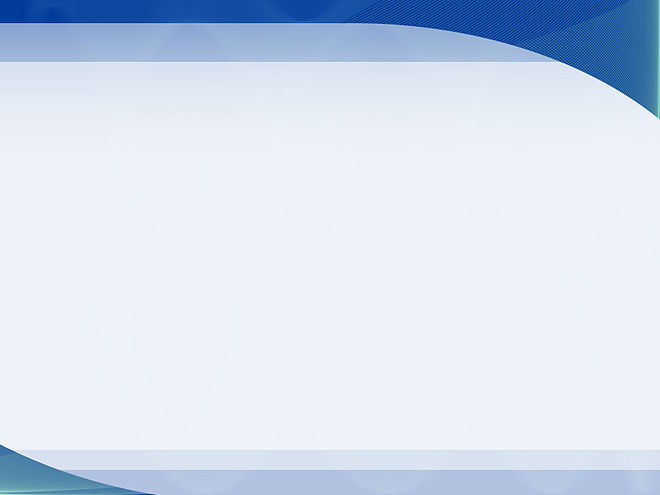 Департамент образования мэрии 
г. Ярославля
Центр «Эко-Школы/Зеленый флаг»,
 г. Санкт-Петербург
Городской центр развития образования, ГУ ЯО   ЦО и ККО
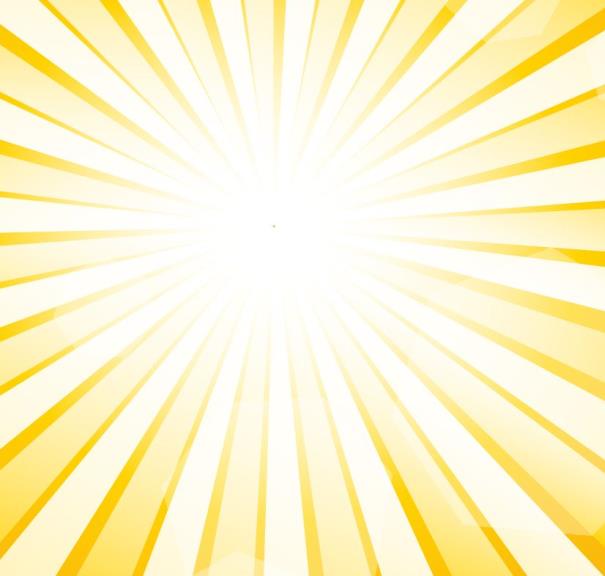 РОУ  ЯО 
«Институт развития образования»
Заведующая кафедры зоологии ЯГПУ им. К.Д. Ушинского, депутат Е.Н. Анашкина
Управляющая компания № 1, «Ярлифт», Пожарная часть № 1 
г. Ярославля
Тепличный комплекс ООО «Лазаревское»
МДОУ «Детский сад №12» сотрудничает
Территориальная Администрация Фрунзенского района города Ярославля
ЗАО
«Ярославская бумага»
МОУ  СОШ  №28, 68
Депутат Ярославской Областной Думы Балабаев С. А.
Приют бездомных животных «ВИТА»,
Благотворительный Фонд Гражданских Инициатив
ЯГПУ им. К.Д. Ушинского, кафедра логопедии, зав кафедры  
Н.В. Новоторцева
Детская библиотека
№6,  поликлиника
 № 8
Ярославская филармония, театр кукол
ДиК «Развитие»
 и ГОУ ЯО
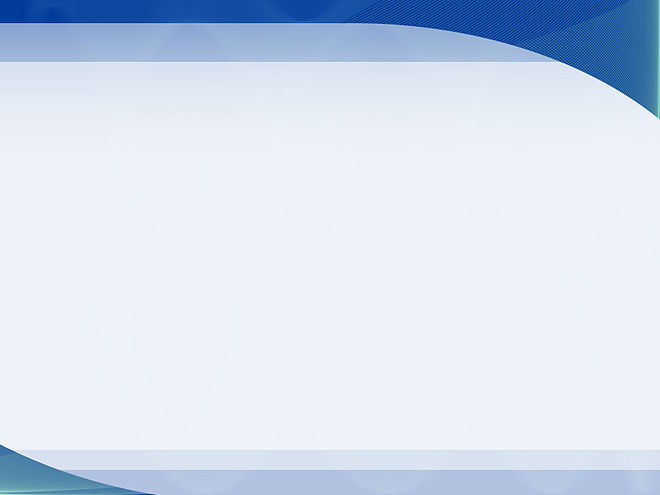 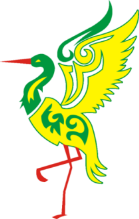 Социальное партнерство –
процесс создания  единого  социокультурного пространства, в котором  взаимодействуют разные субъекты, согласные, невзирая на различие интересов, соблюдать  общие  «правила игры», партнерские нормы.
                                   
                                        /Энциклопедия менеджмента/
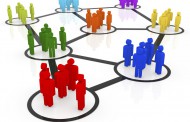 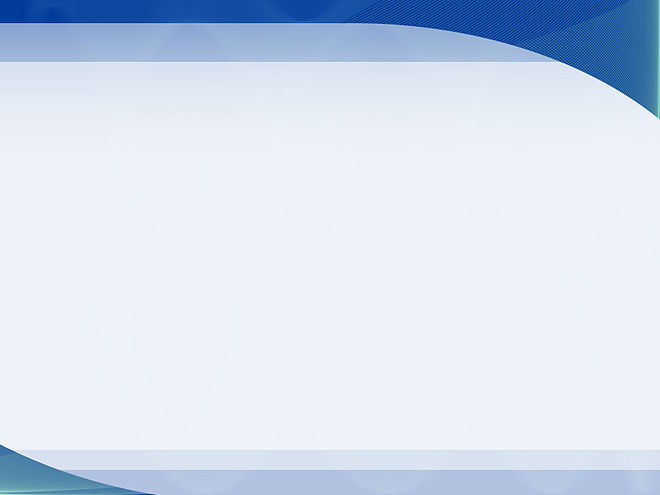 Структура социального партнерства
Групповая и индивидуальная  мотивация  единомышленников, 
участвующих в социальных проектах
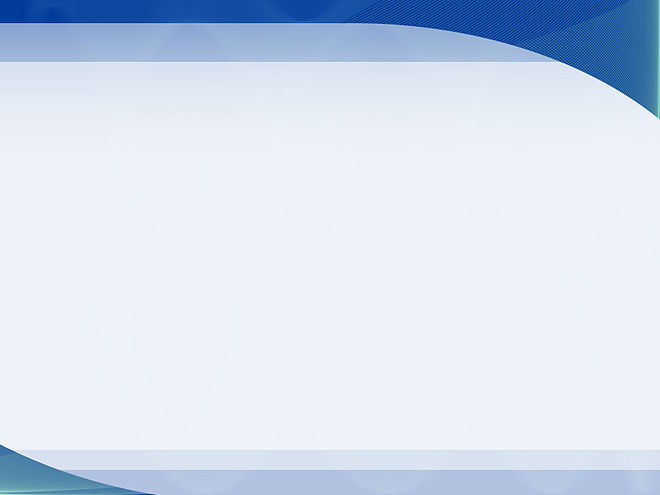 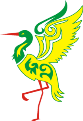 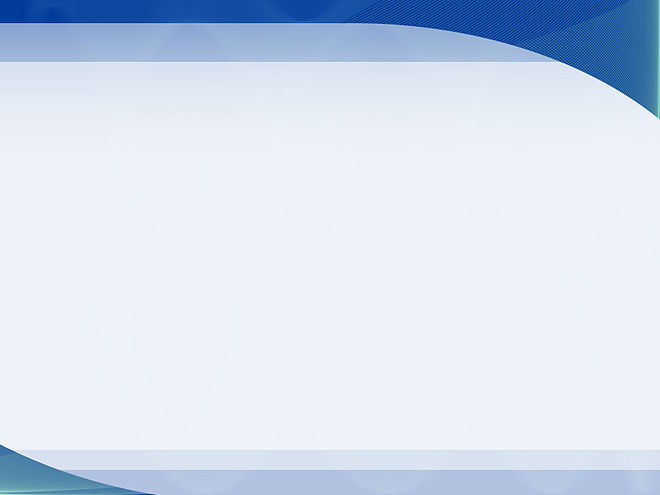 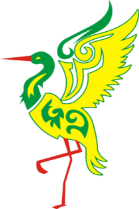 Положительные стороны социального партнерства
Взаимодействие -достижение целей и реализация  интересов  
   через  сближение позиций

 Устойчивость - ориентация субъектов партнерства на общие 
   культурные образы

 Гарантированность - свободная трансляция  собственных 
   нормативно- ценностных  систем

 Рефлексивность - оценка субъектами действий в процессе 
    взаимодействия
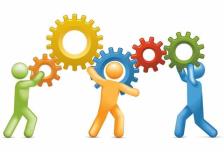 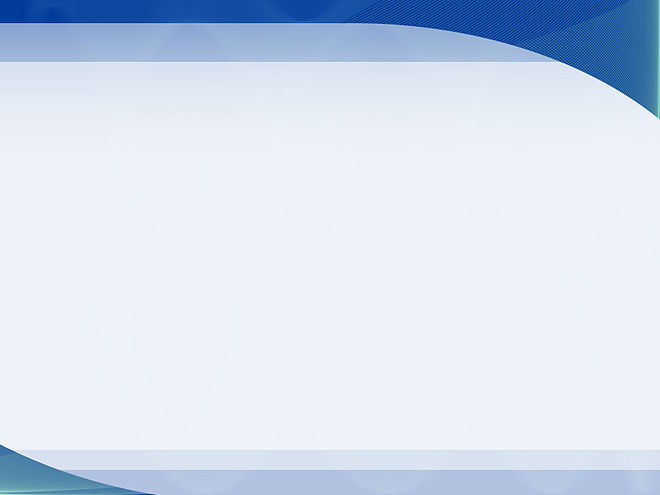 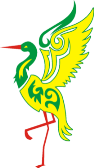 Риски
Трудности в привлечении социальных партнеров
 Несовпадение интересов
 Мотивационно-ценностный конфликт
 Формальное отношение к совместным 
  социальным проектам
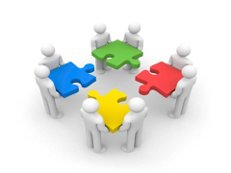 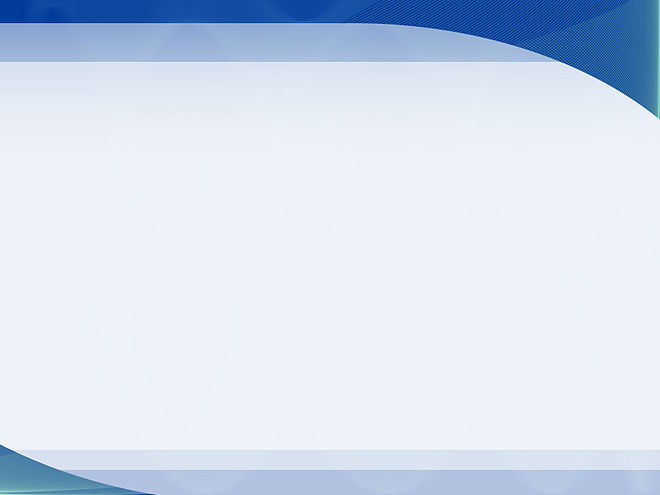 Социально - значимые проекты ДОУ
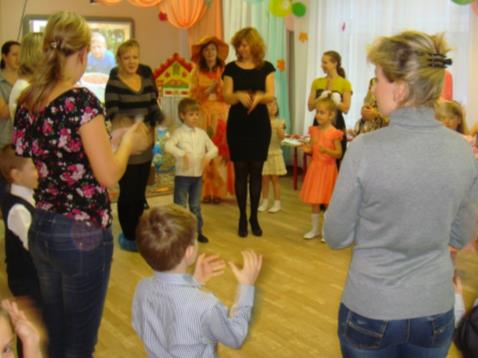 "Если ребенка учат добру, в результате будет добро, учат злу - в результате будет зло, ибо ребенок не рождается готовым че­ловеком, человеком его надо сделать".
В. А. Сухомлинский
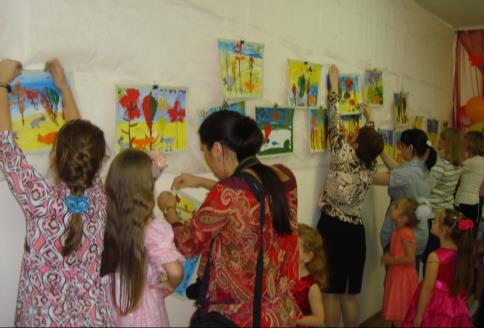 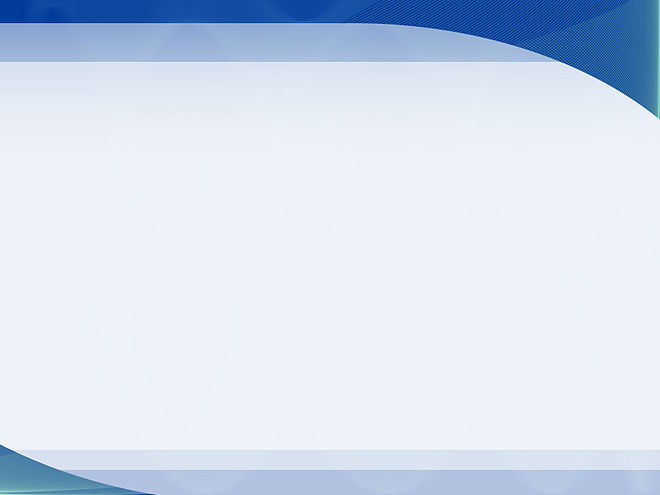 Проект «Дорогою добра»
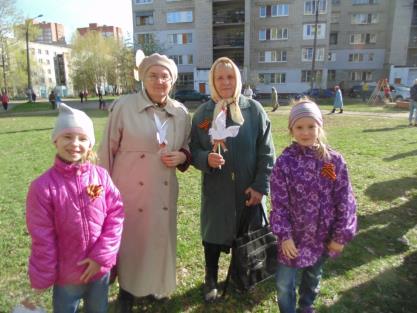 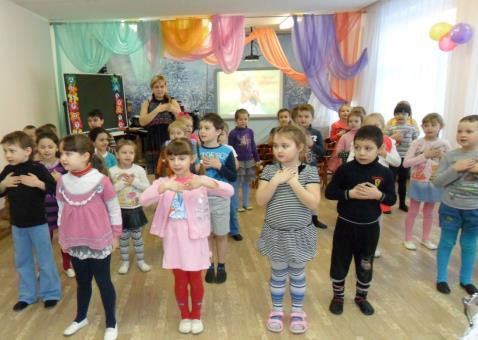 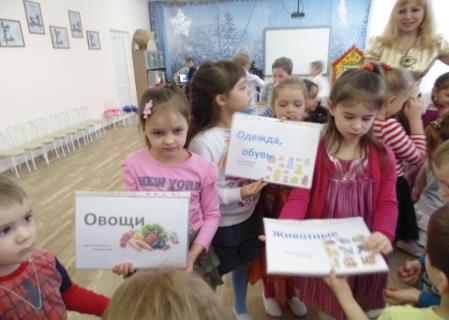 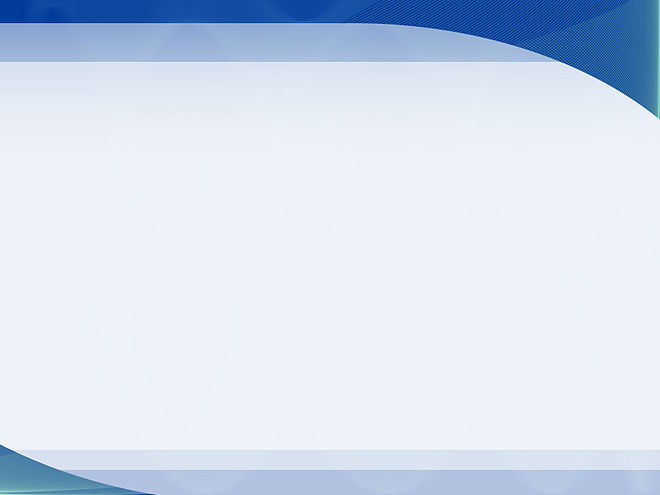 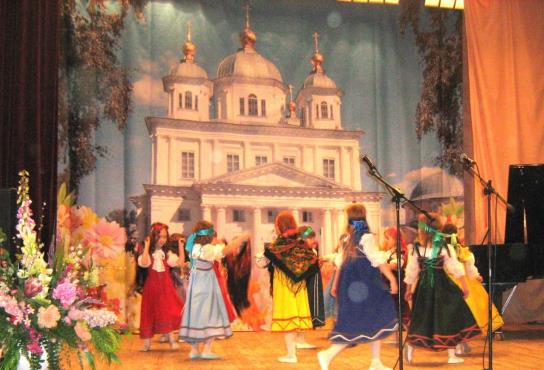 Благотворительные концерты в пользу
 Казанского женского монастыря, 
Кирилло - Афанасиевского монастыря
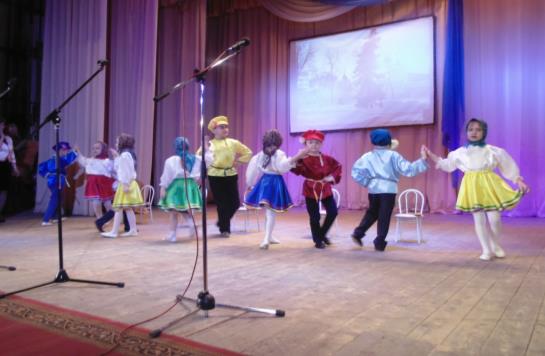 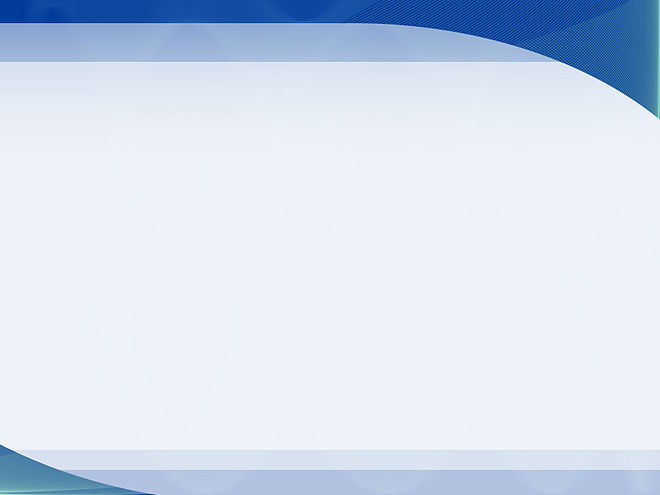 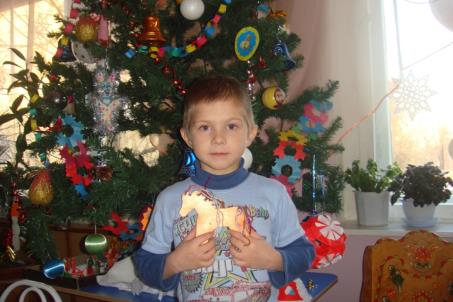 Рождественские подарки  для  детей
 детской больницы № 3 
г. Ярославля
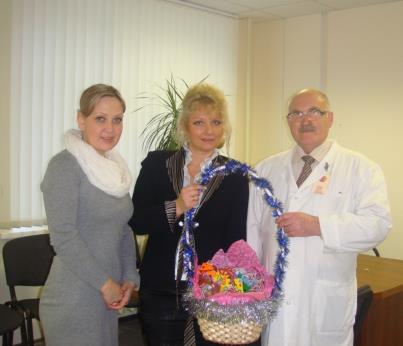 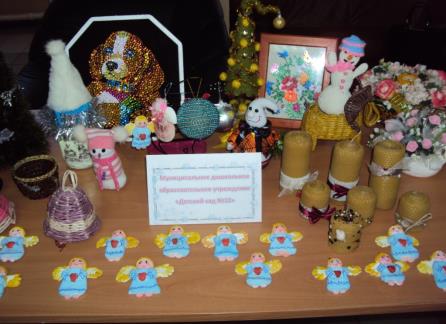 Благотворительная  ярмарка
 в пользу  украинской семьи
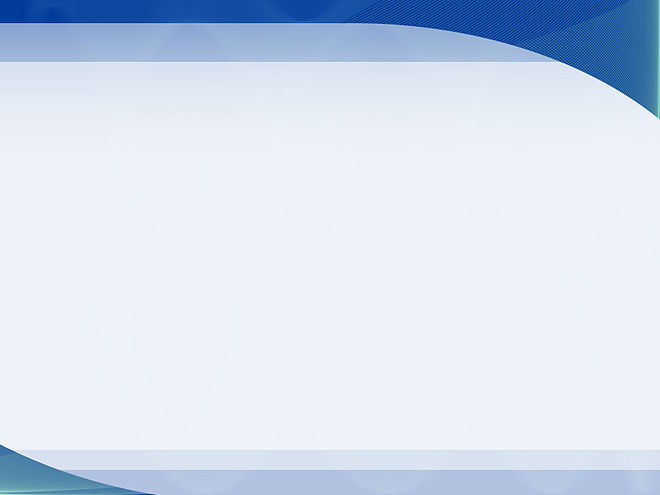 Мероприятие  для  детей неврологического отделения детской больницы № 3  «Этот День Победы»
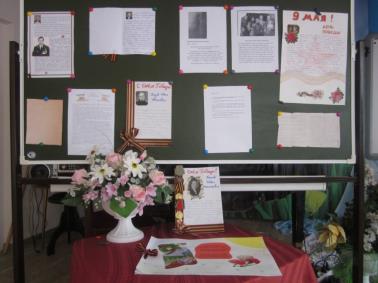 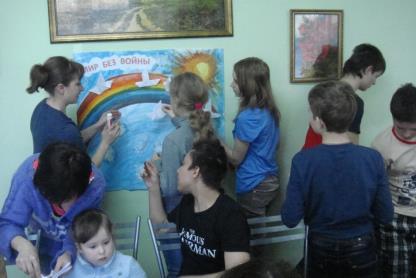 Акция«Бессмертный полк»
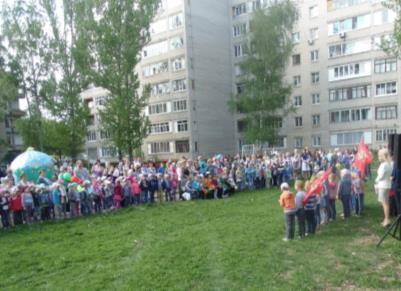 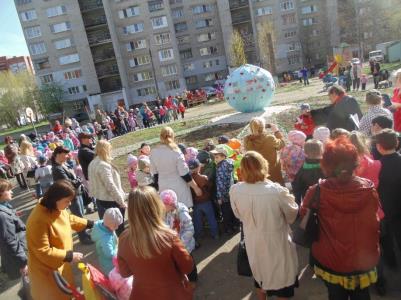 Проект «Великая Победа» для жителей микрорайона
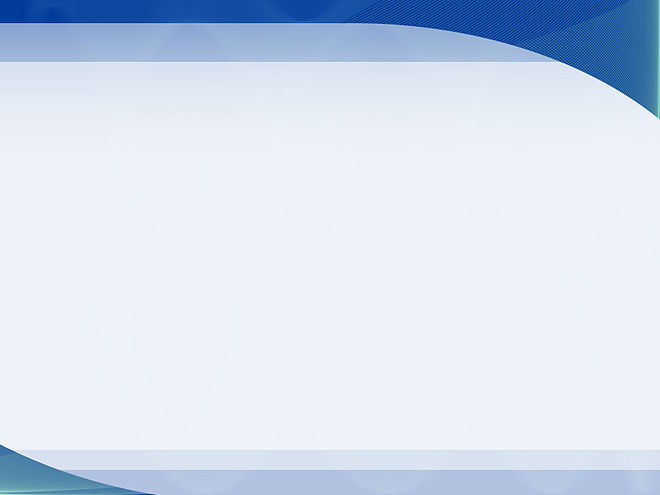 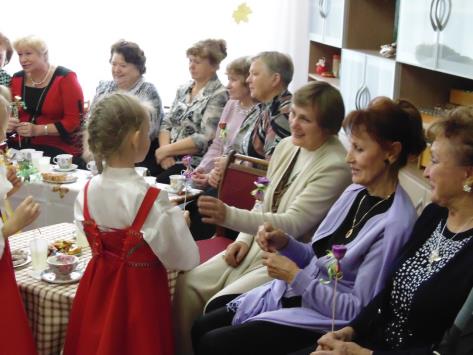 «День добра, 
мудрости,
 уважения» в ДОУ
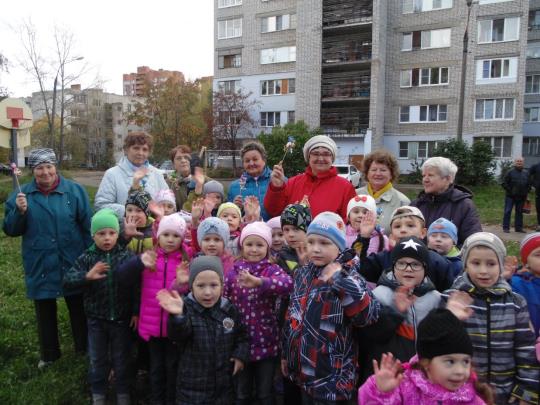 Для жителей 
микрорайона
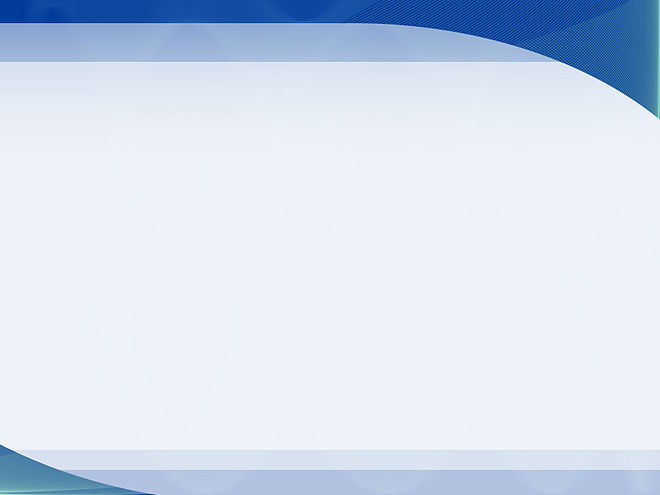 Международный проект
 «ЭКО-ШКОЛА/ЗЕЛЁНЫЙ ФЛАГ»
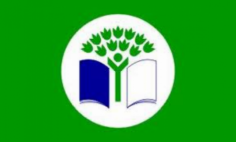 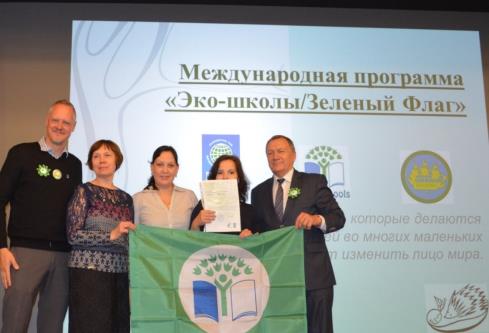 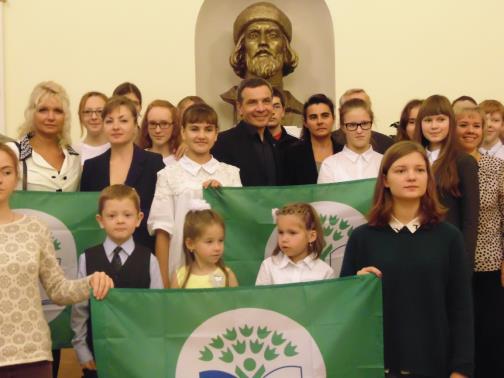 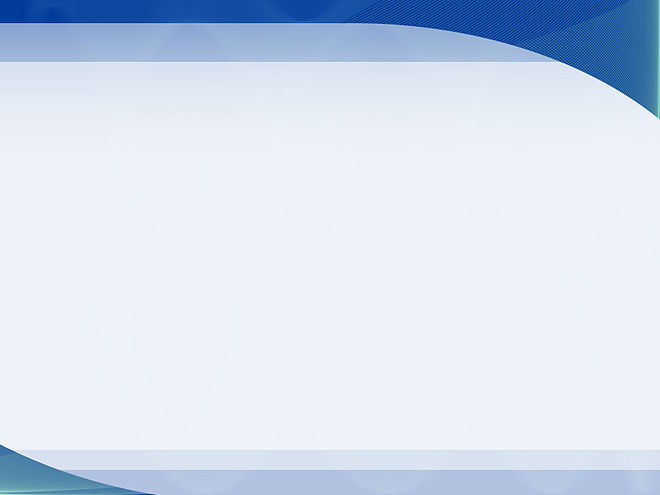 Проект 
«Чистота дарует красоту, а красота спасет мир»
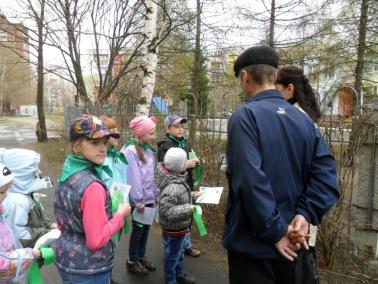 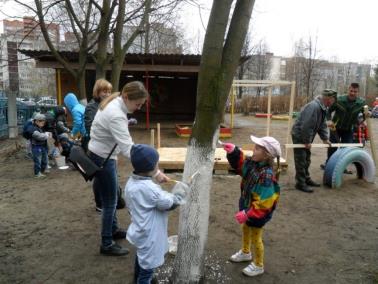 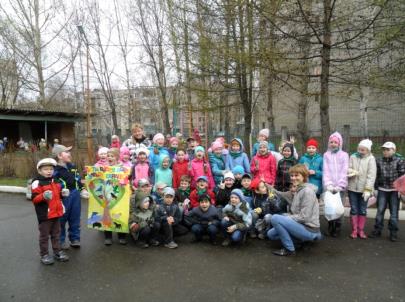 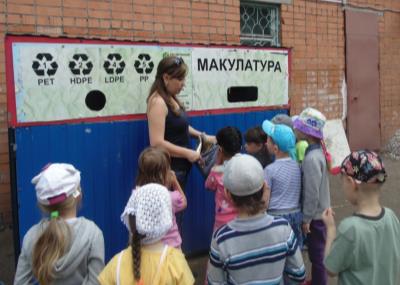 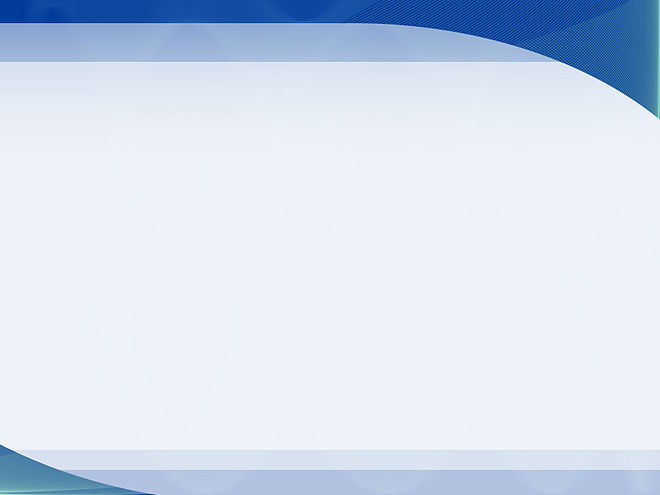 Акции ДОУ
«Поможем
 бездомным животным»
«Батарейка»
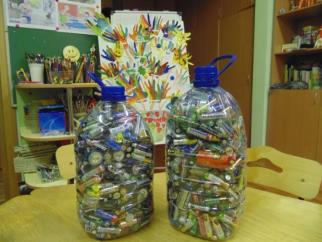 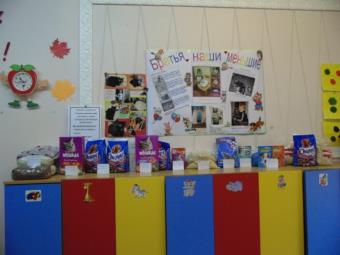 «Птичий дом»
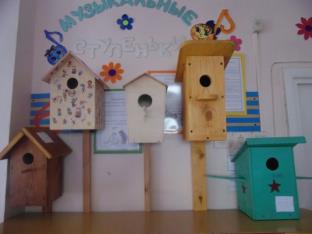 «Мы бумагу соберем, 
лес в России сбережем!»
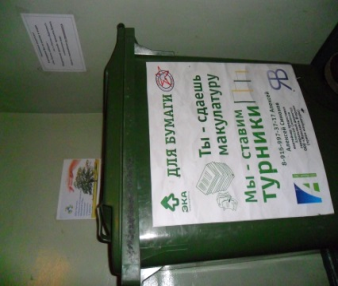 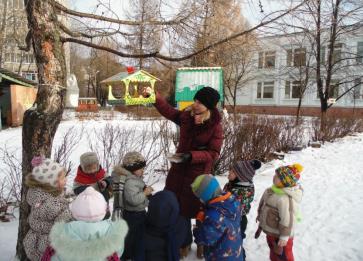 «Покормите 
птиц зимой»
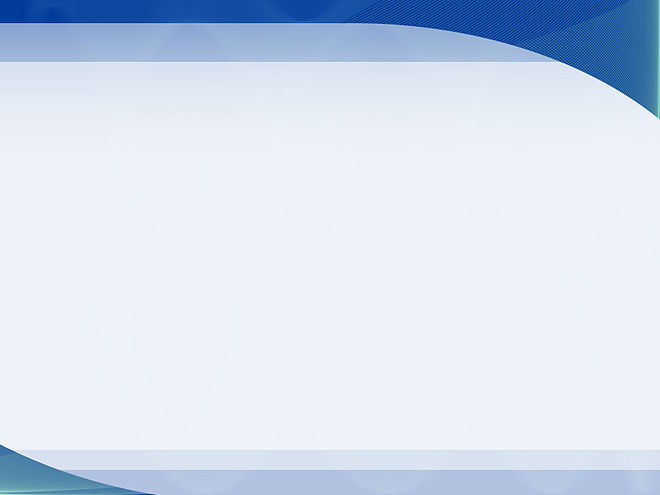 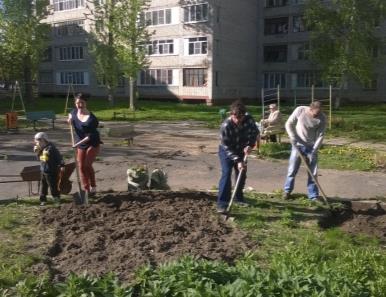 Возрождение
«Клумбы Мира» во Фрунзенском районе
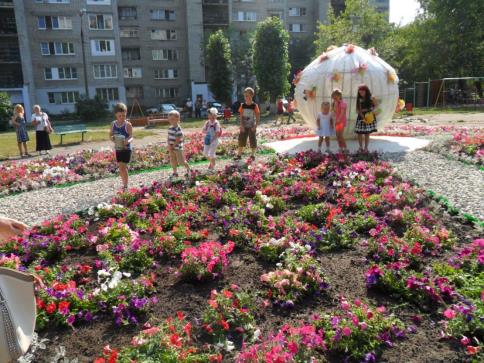 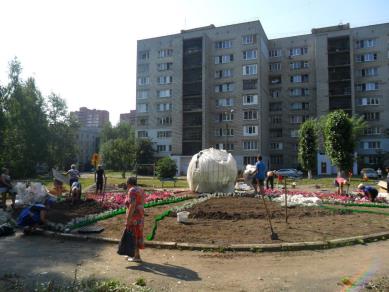 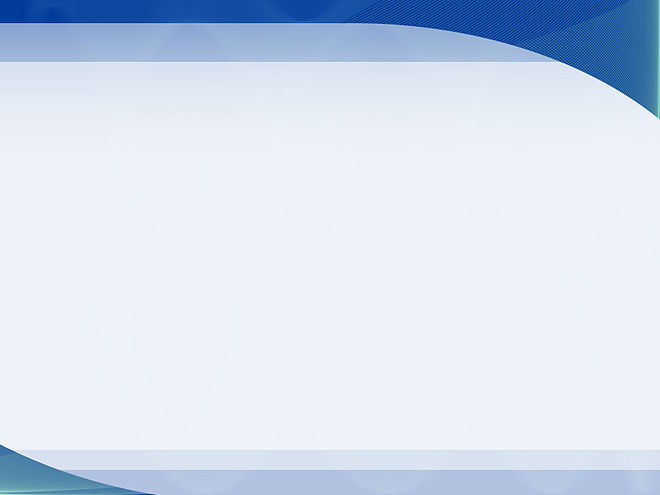 Выводы:
Результаты социального партнерства :  

- формируются  лучшие  качества личности участников образовательного 
 процесса: трудолюбие, упорство,  достижение цели, инициативность и т.д.,
- формируется  новый тип взаимоотношений в социуме,
 формируется коллектив, где каждый самоценен и все пребывают в 
  гармонии  друг с другом,
-  создается  сетевое сообщество  образовательных учреждений (детских садов, школ,  социальных партнеров), что способствует: 
 расширению рамок социализации,
  формированию ценностных ориентиров участников 
    образовательного процесса
 целостному восприятию мира,
 воспитанию всесторонне гармонично развитой личности,
- выход на Международный  уровень партнерства,
- повышается качество образовательной услуги и имиджа ДОУ
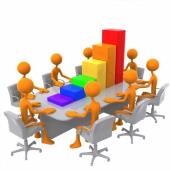 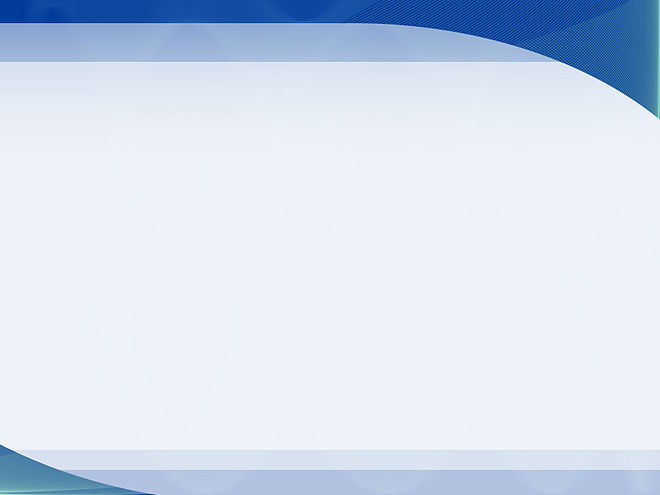 Спасибо  за внимание
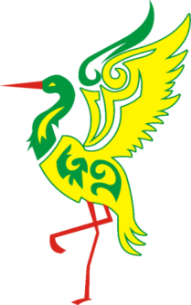 « Можно завести сколько угодно деловых партнеров, и они не только не будут ревновать друг к другу, но ещё и смогут стать партнёрами межу собой. 
/Ольга Лукас/
«                  »
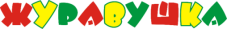